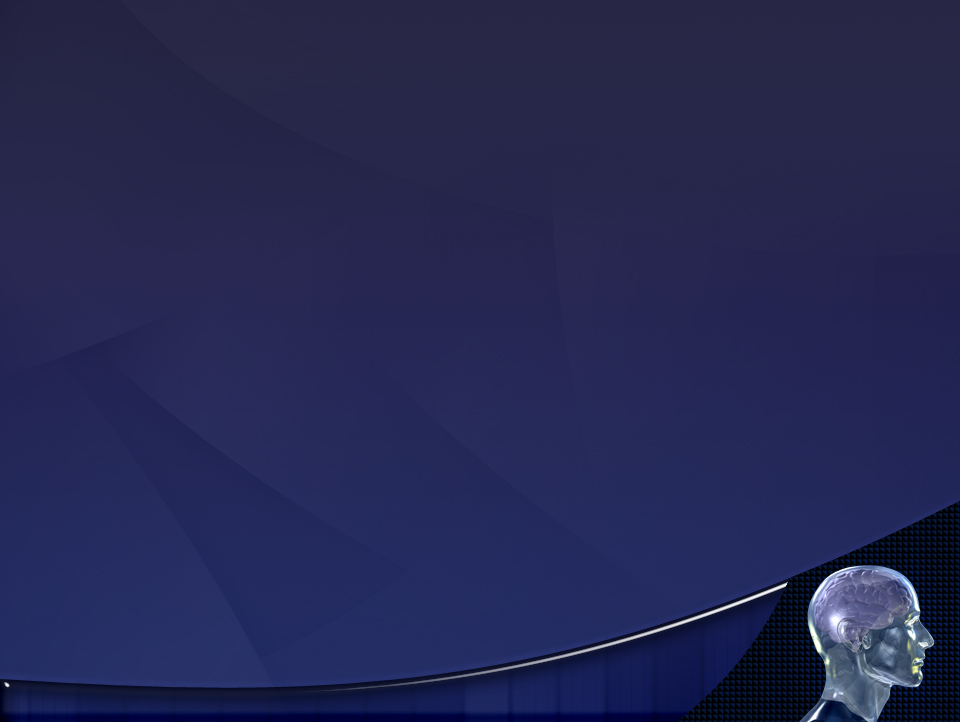 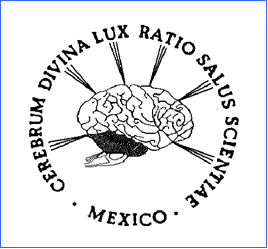 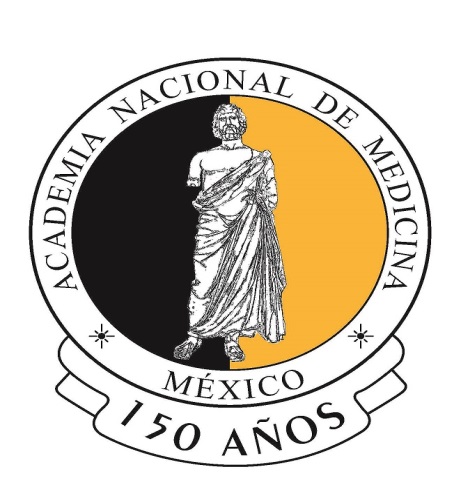 “CONTRIBUCIONES DE LOS ACADÉMICOS AL DESARROLLO DE LA MEDICINA”
NEUROCISTICERCOSIS
Julio Sotelo
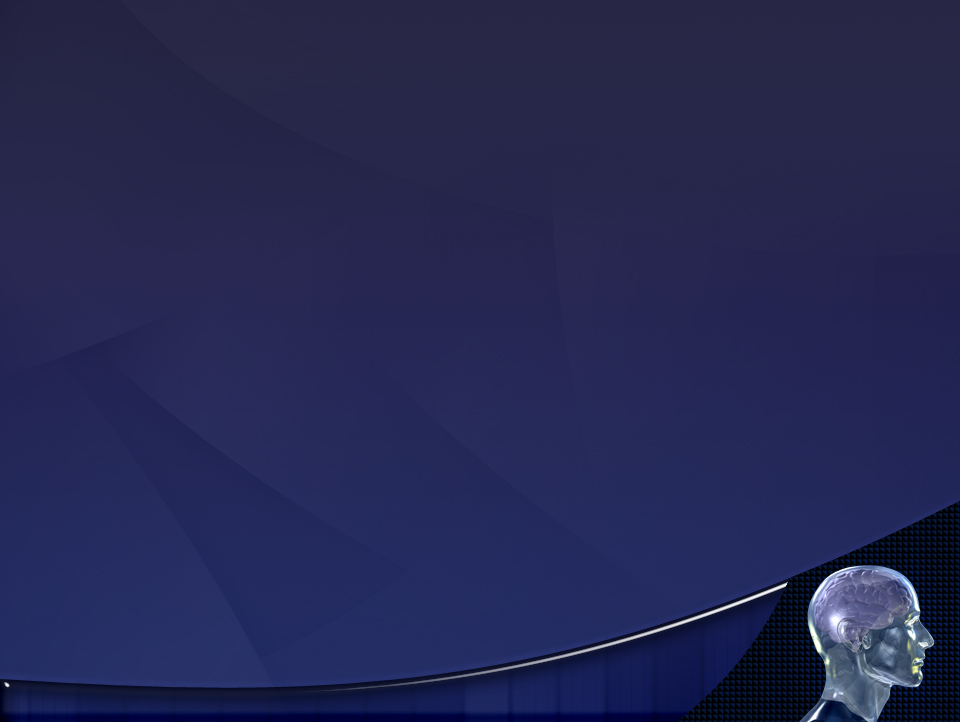 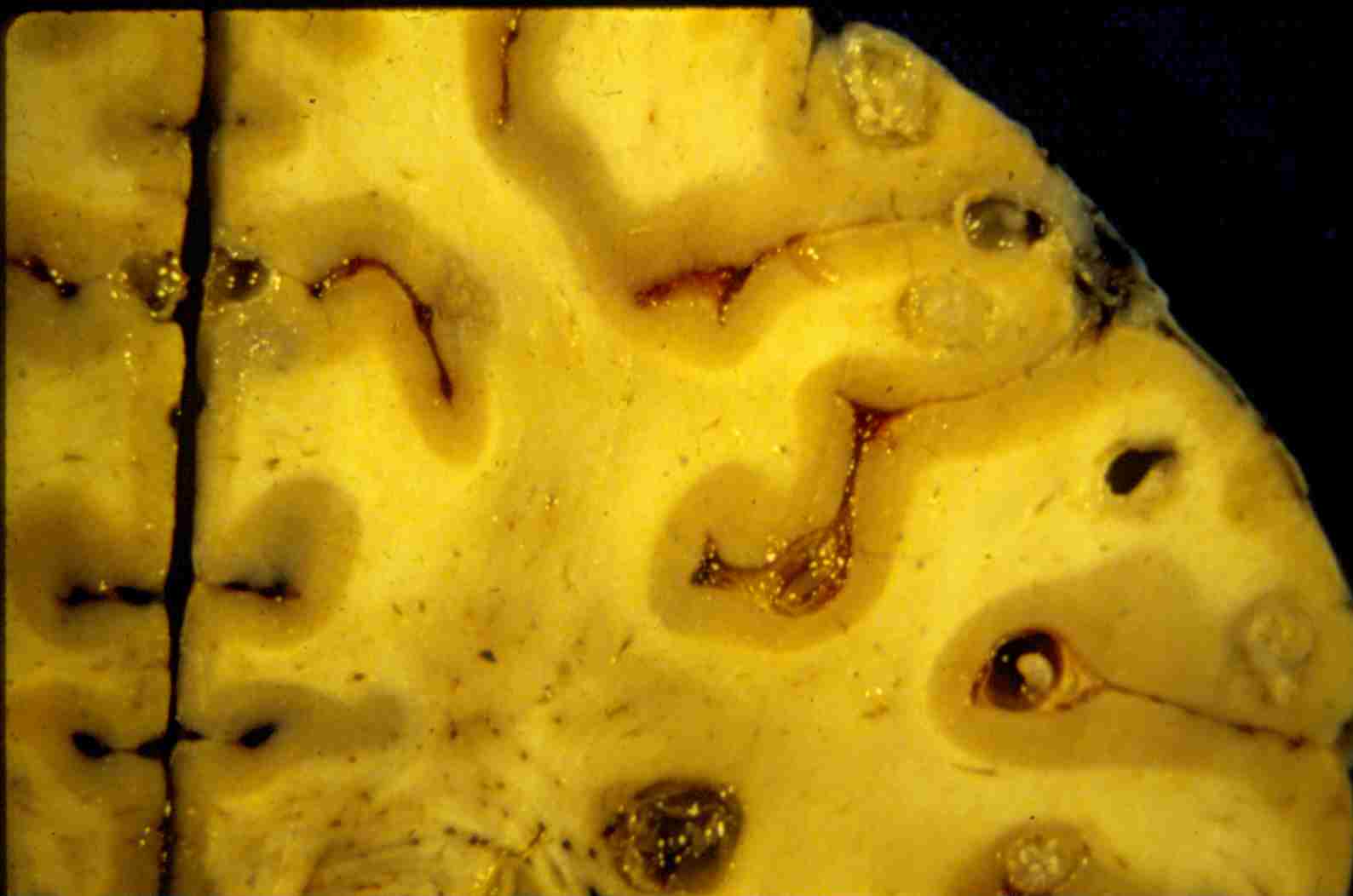 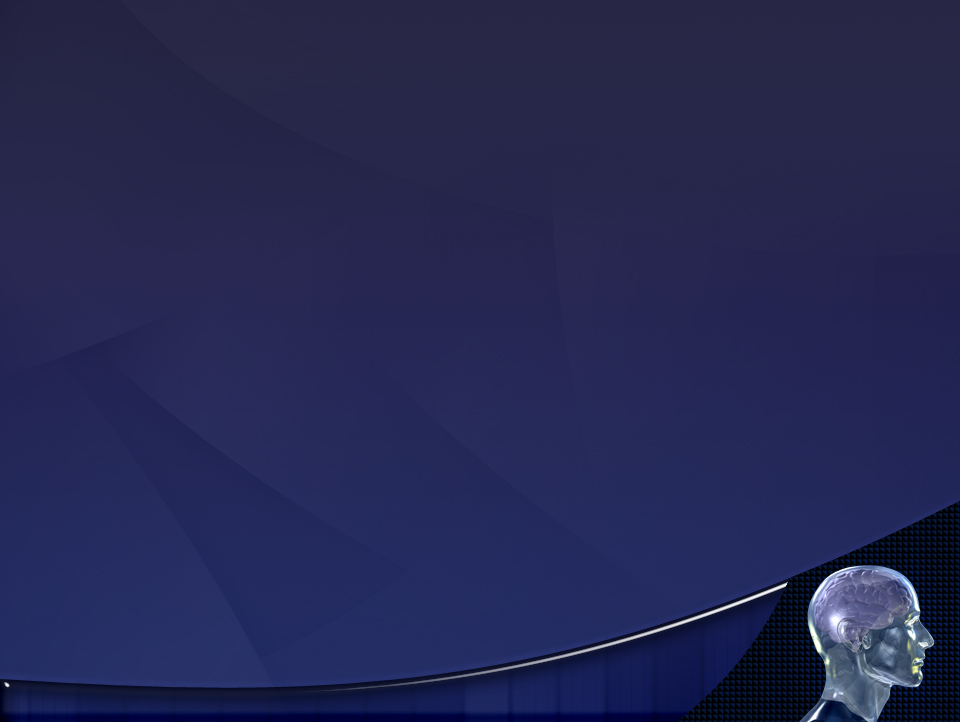 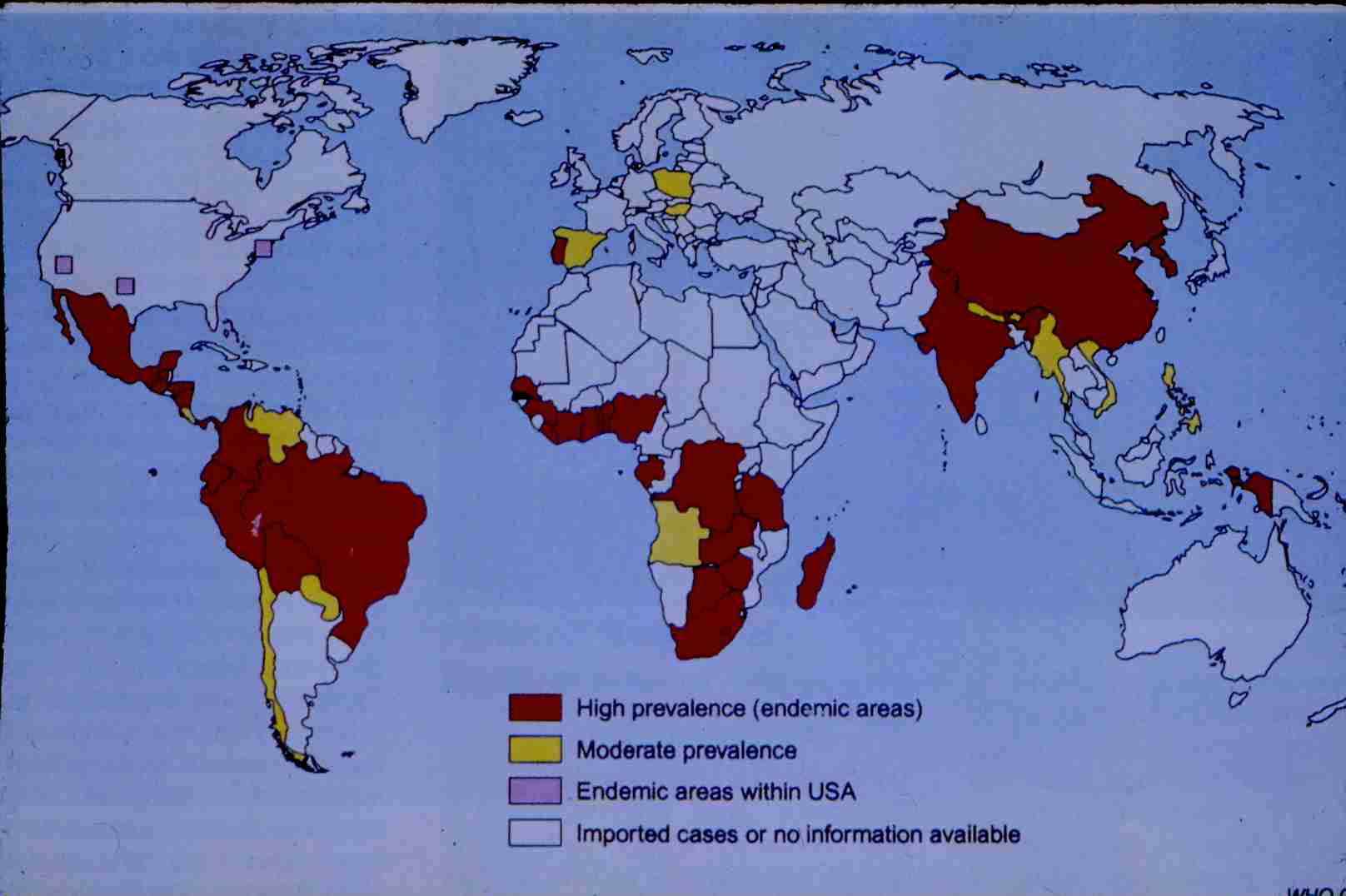 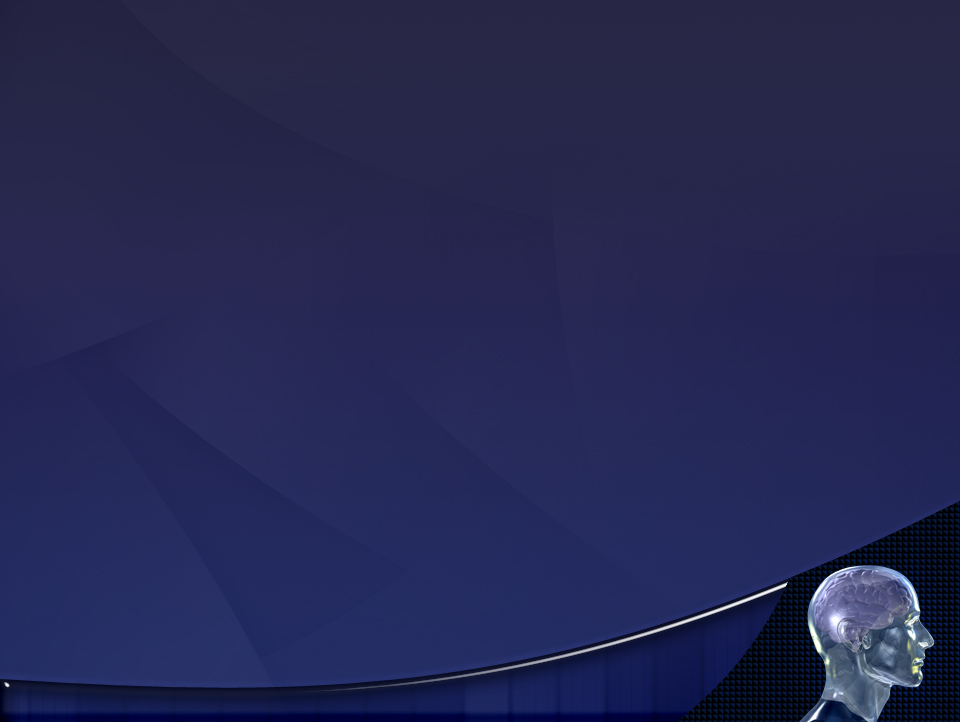 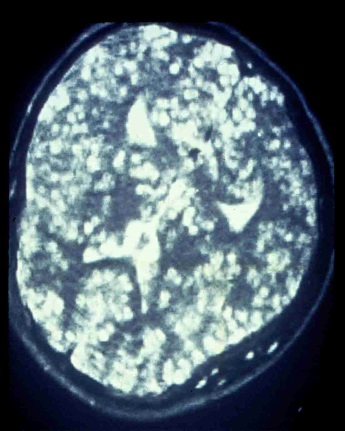 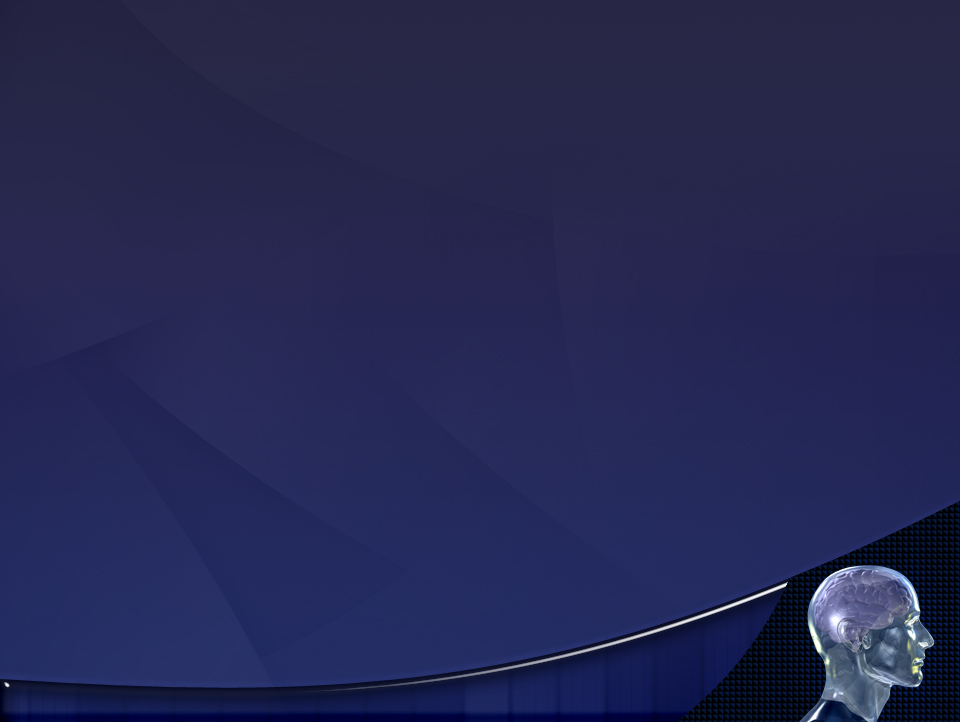 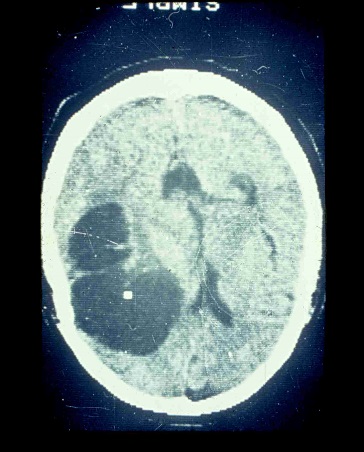 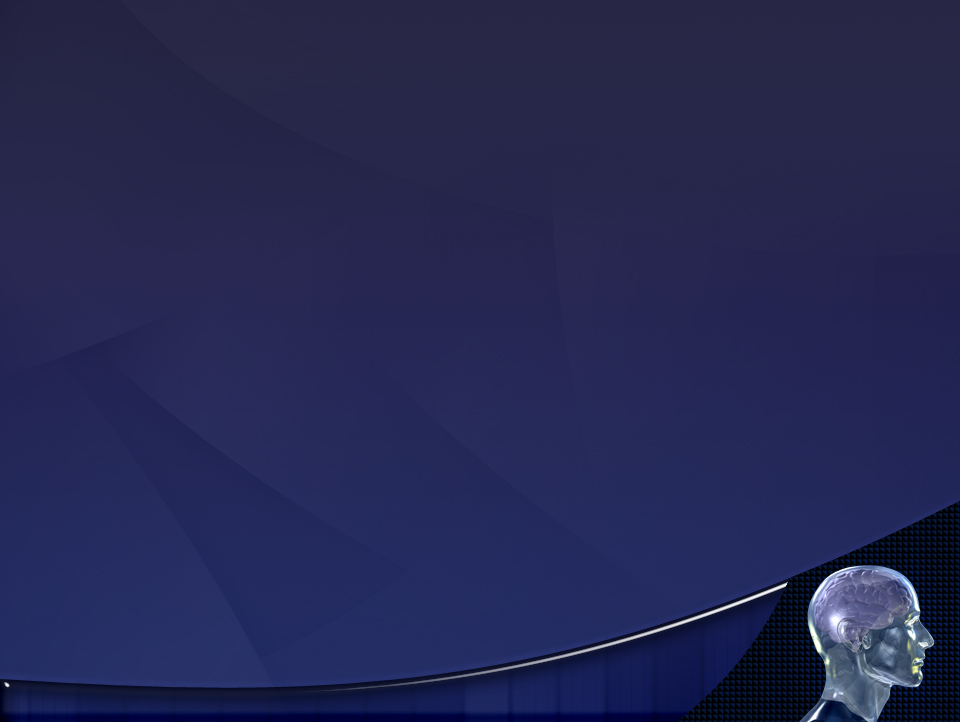 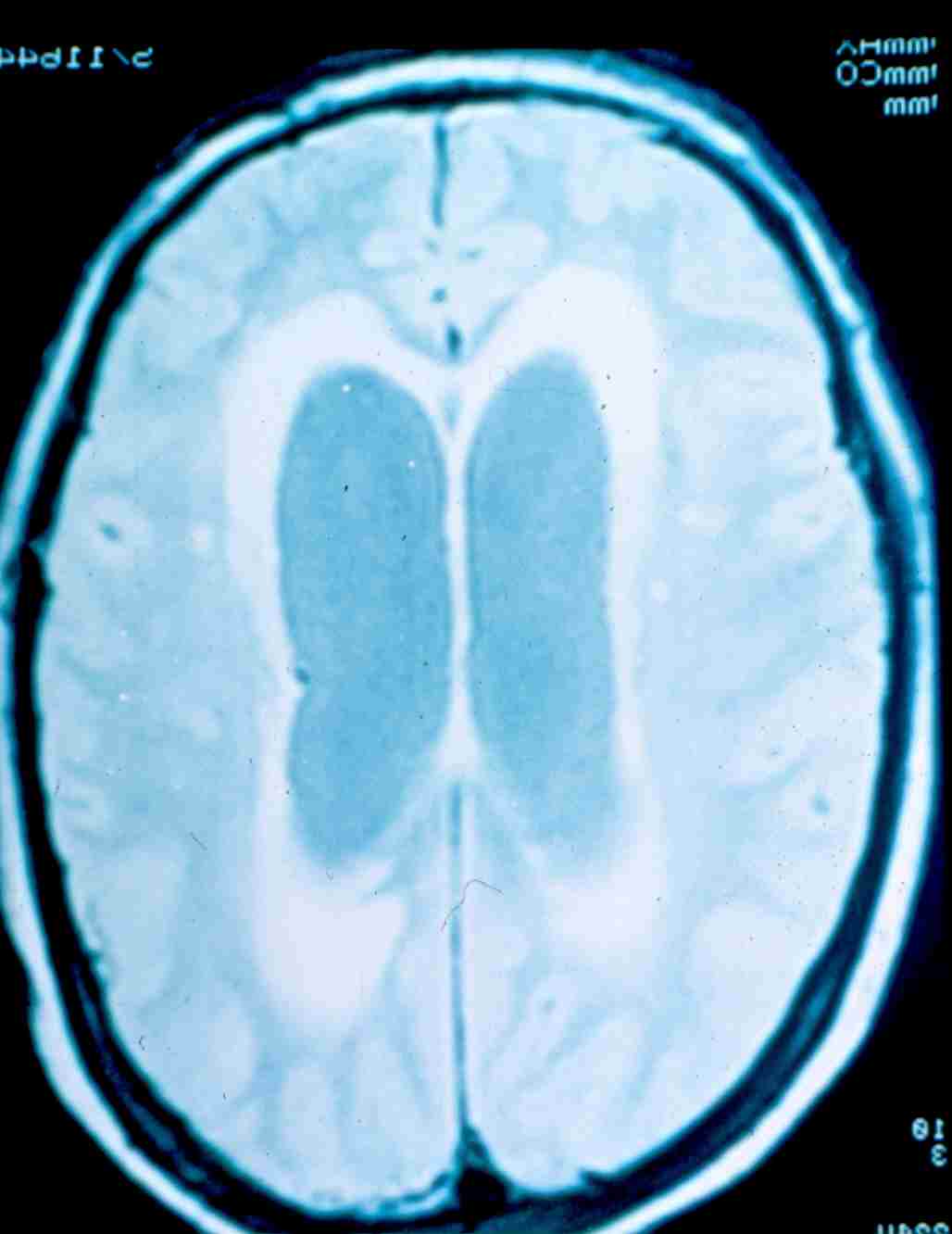 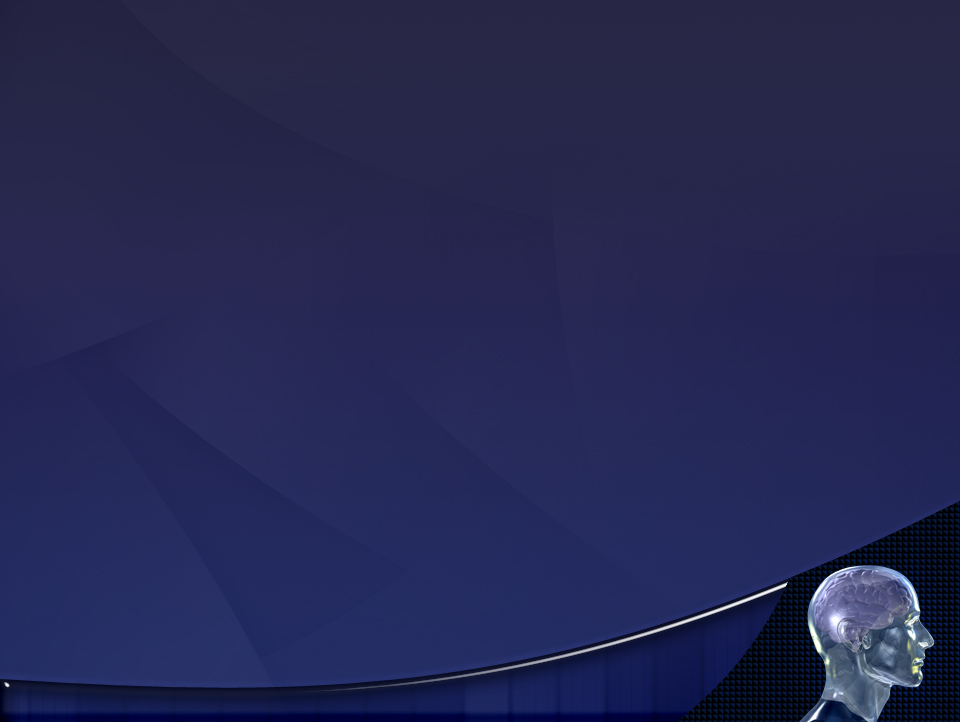 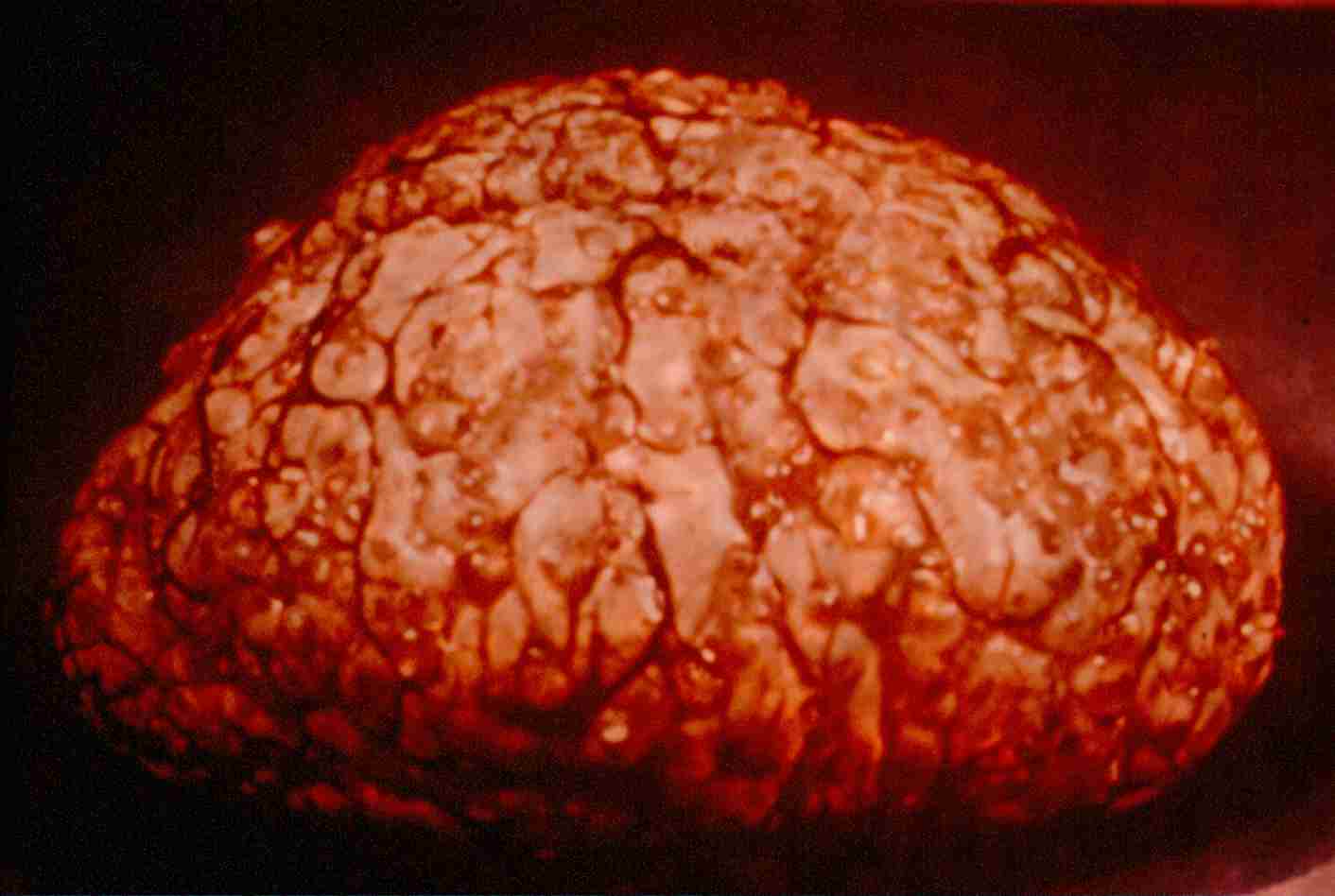 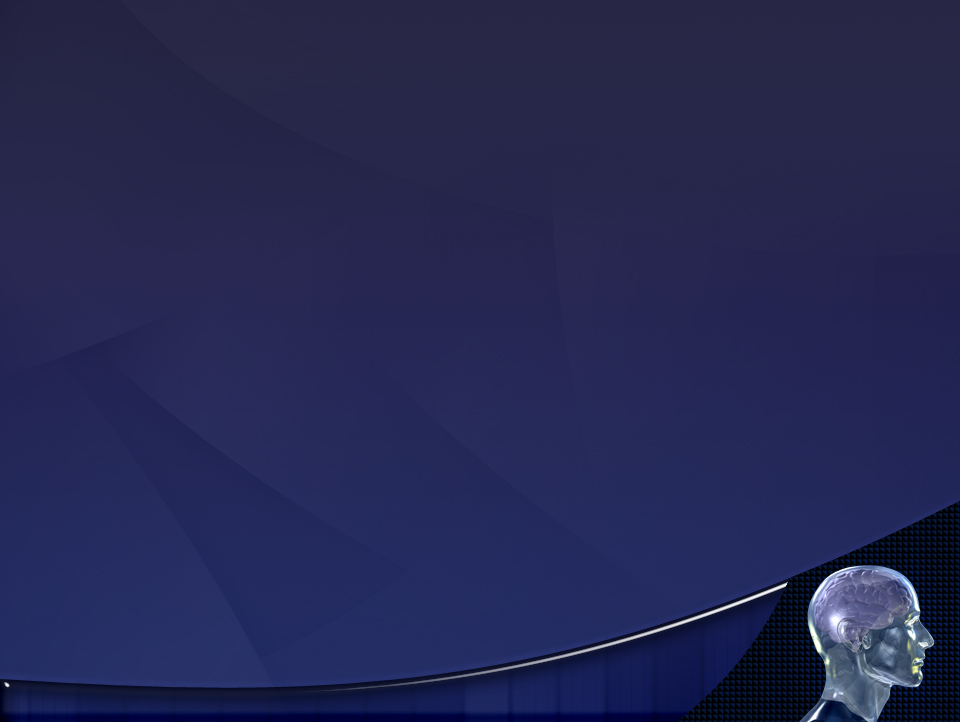 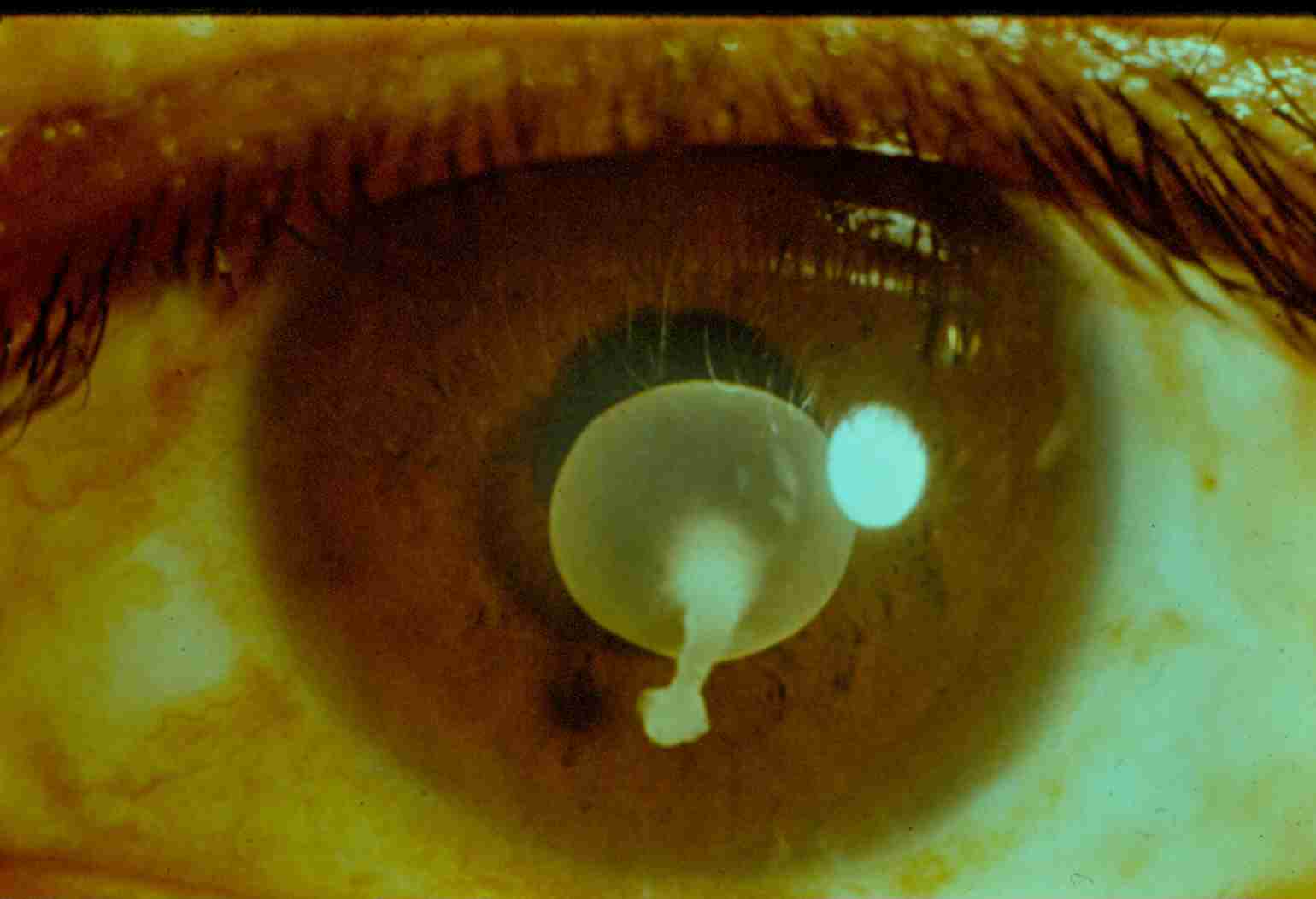 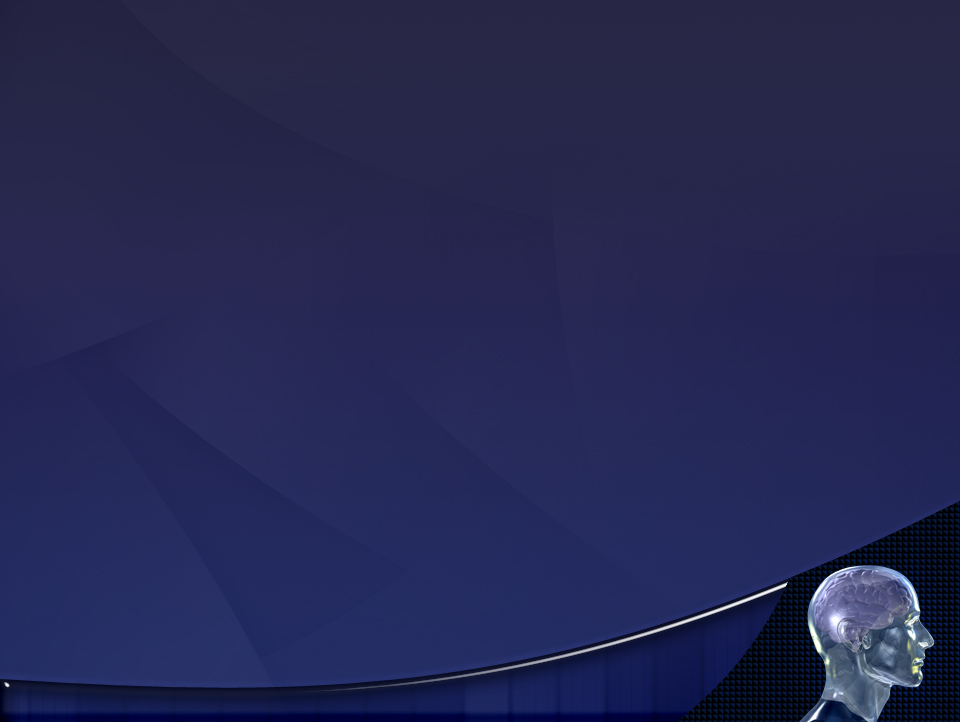 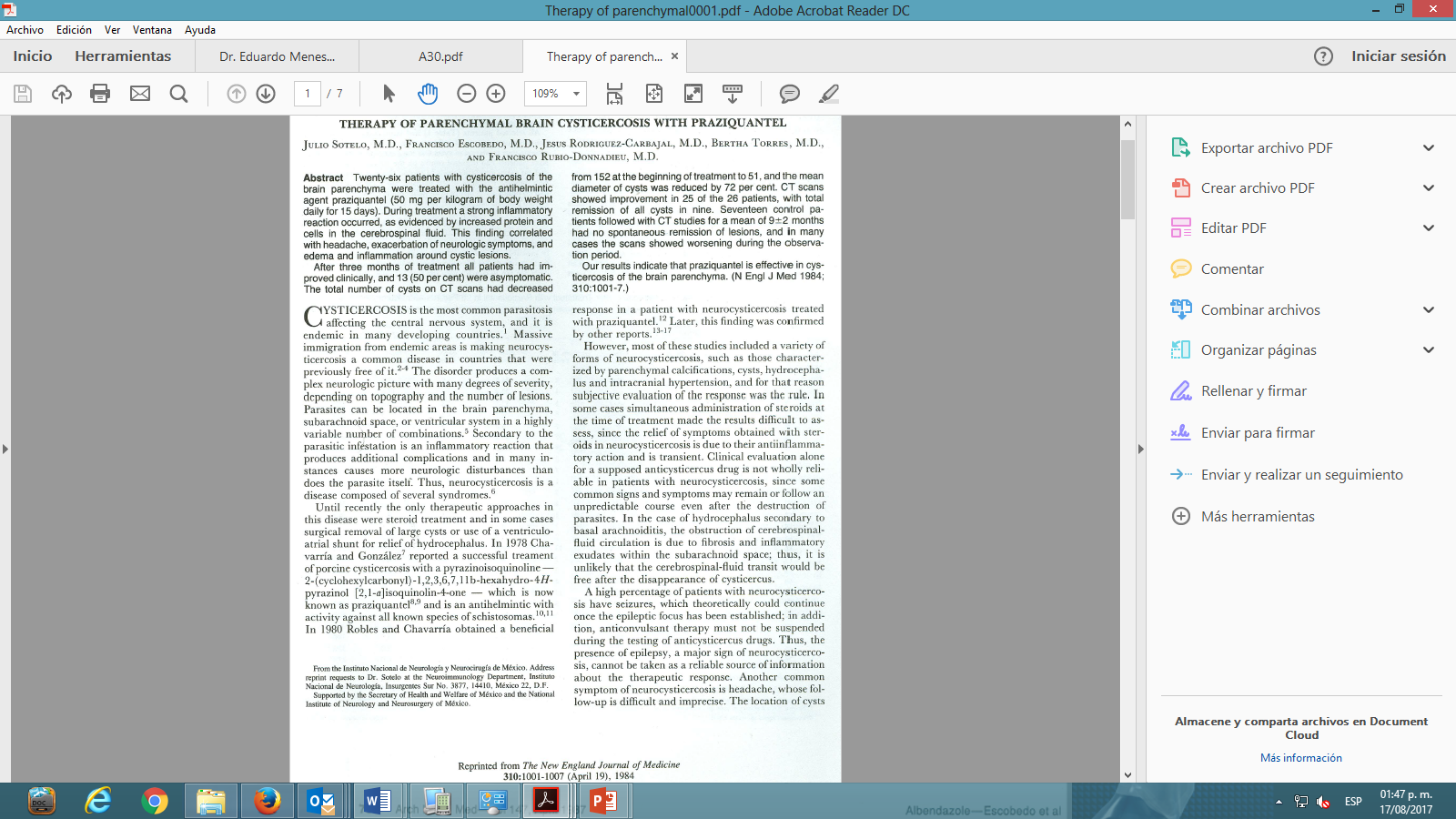 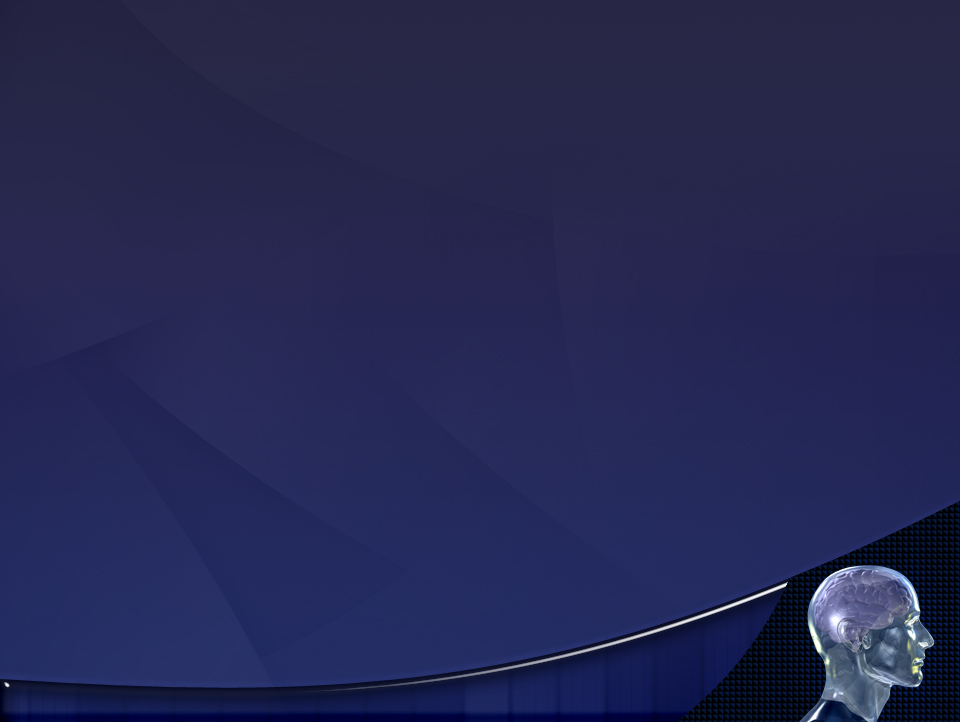 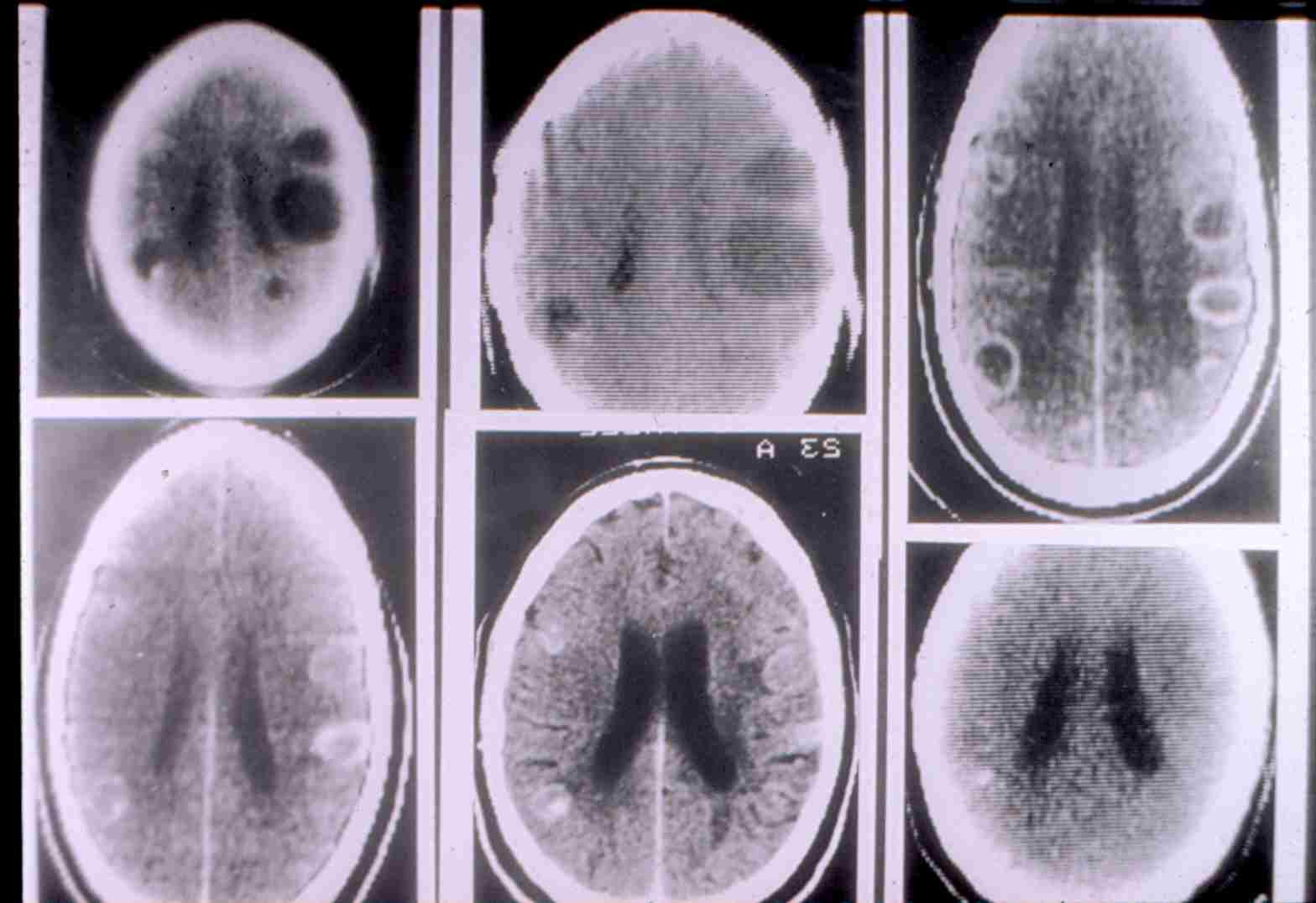 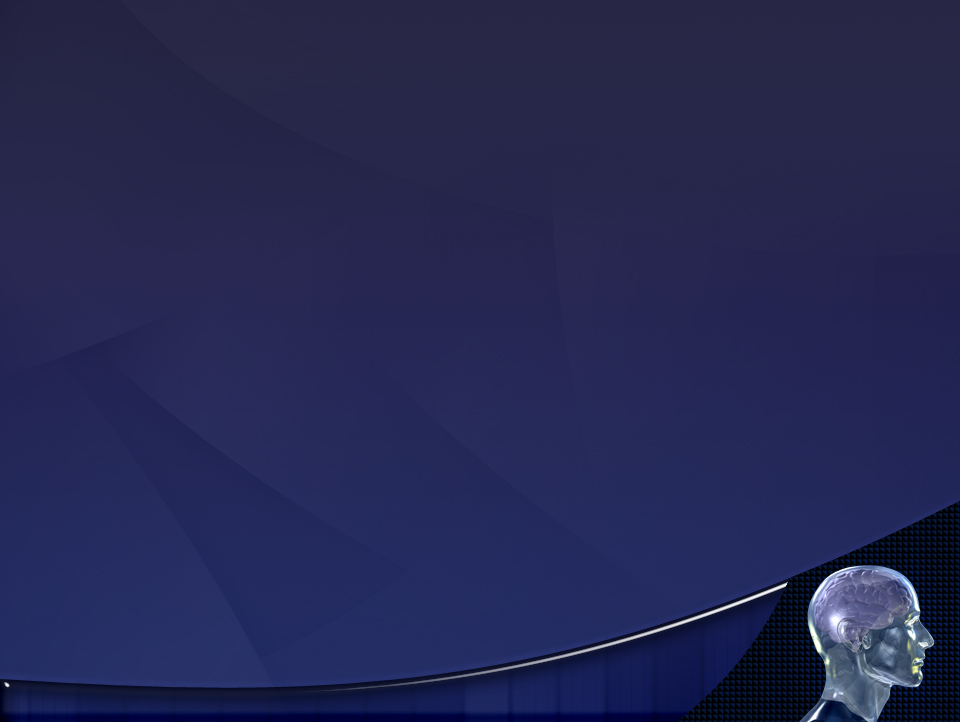 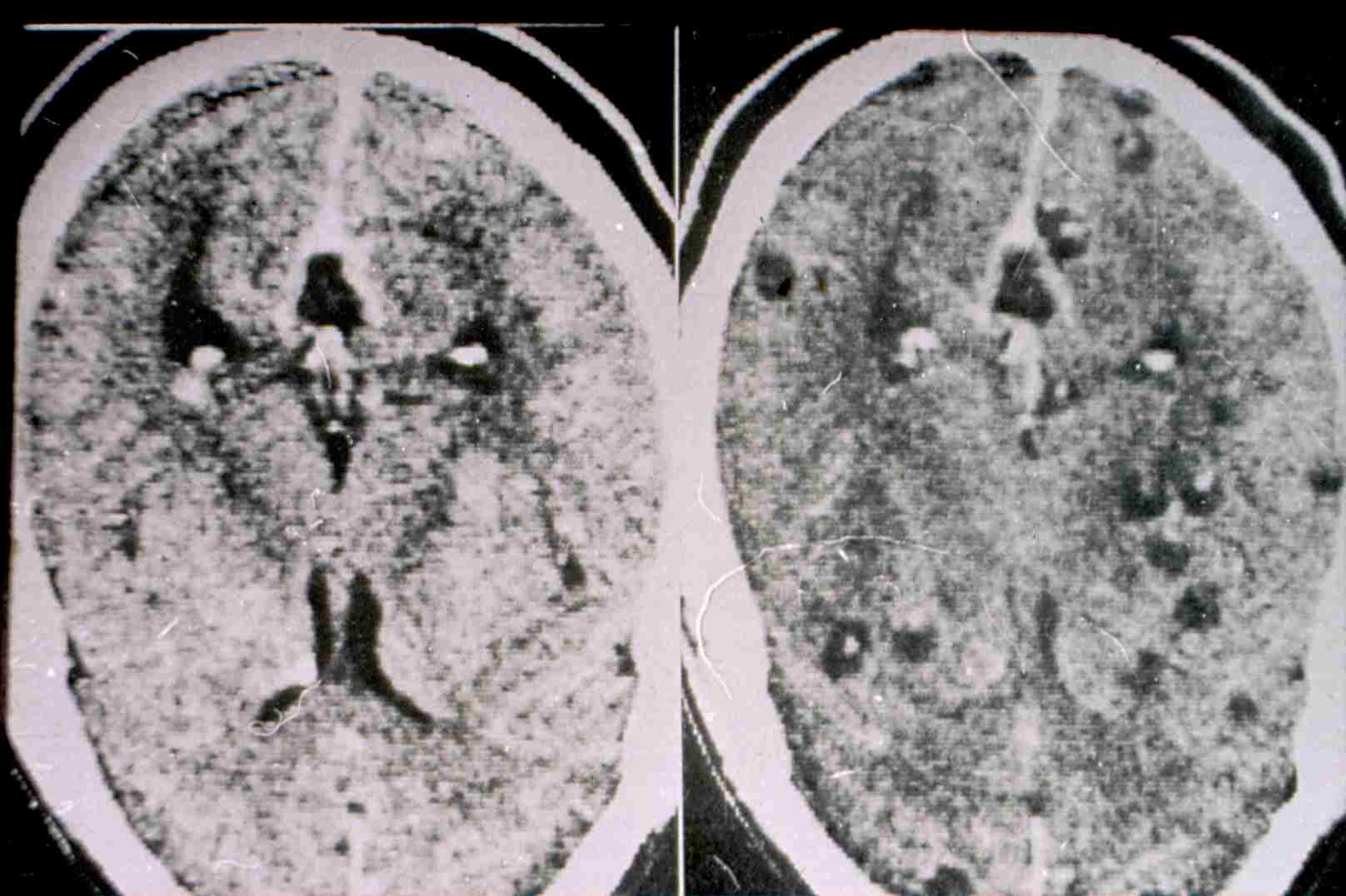 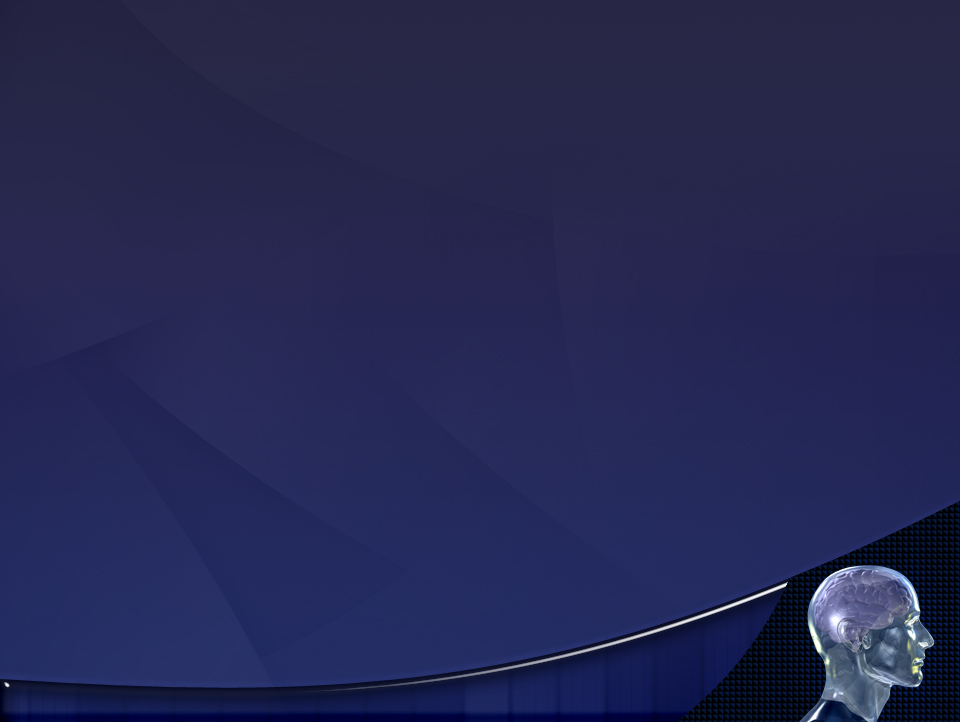 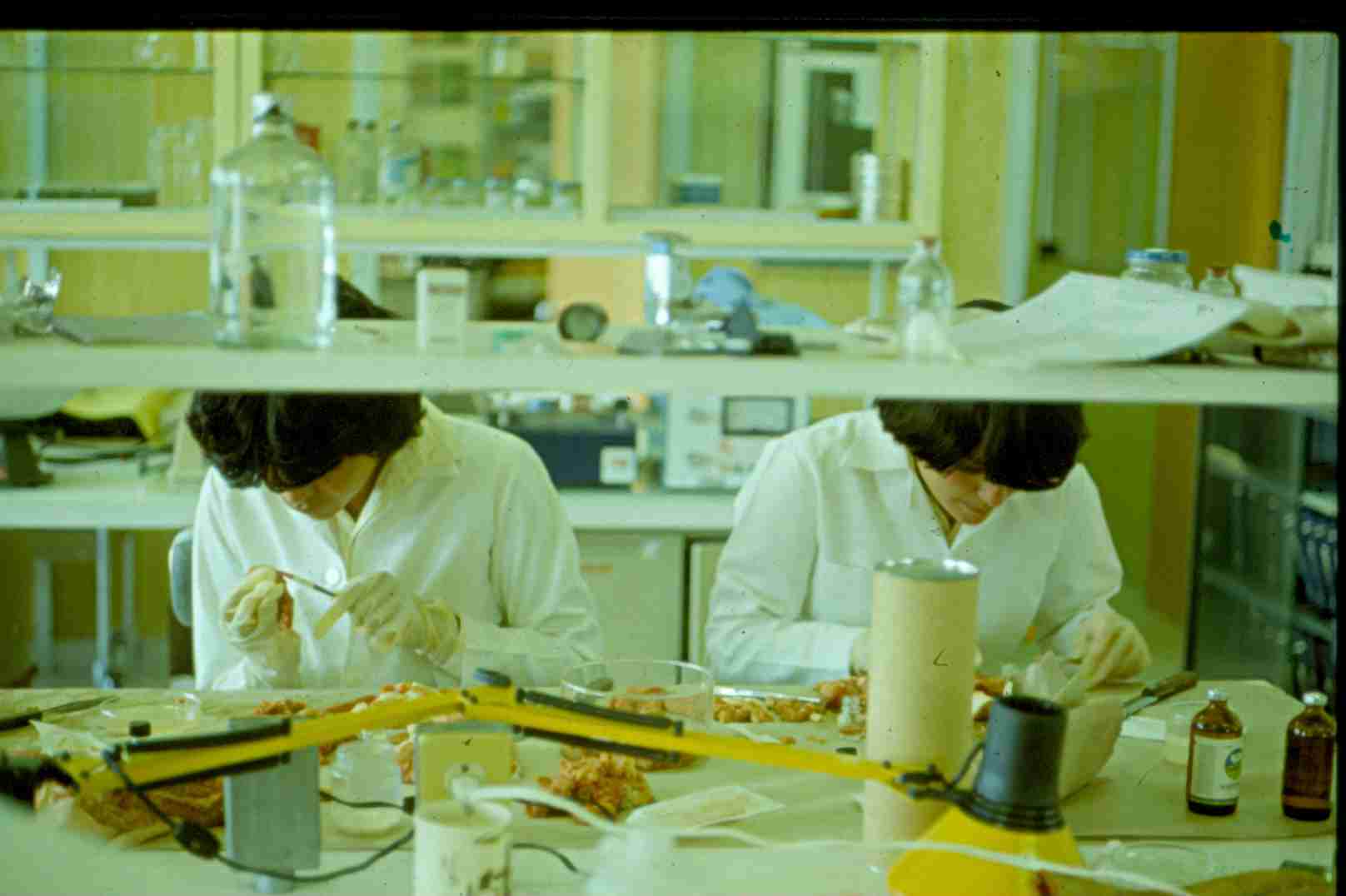 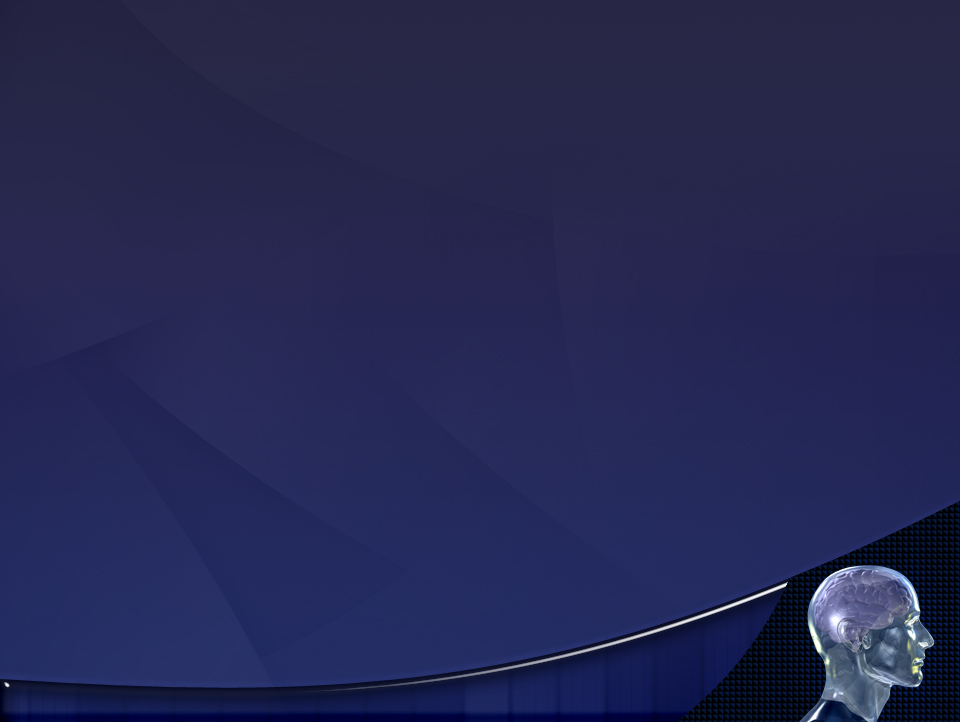 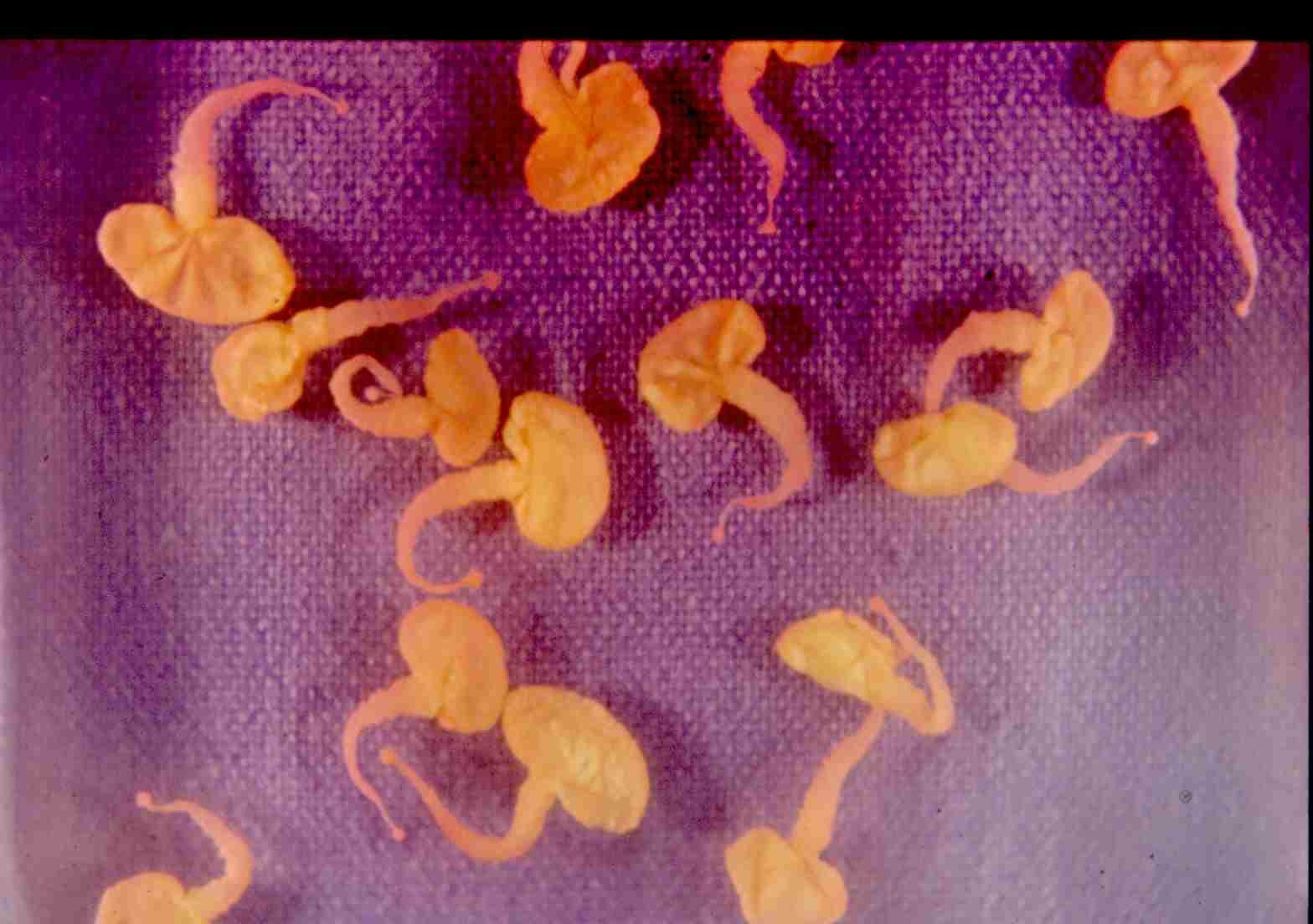 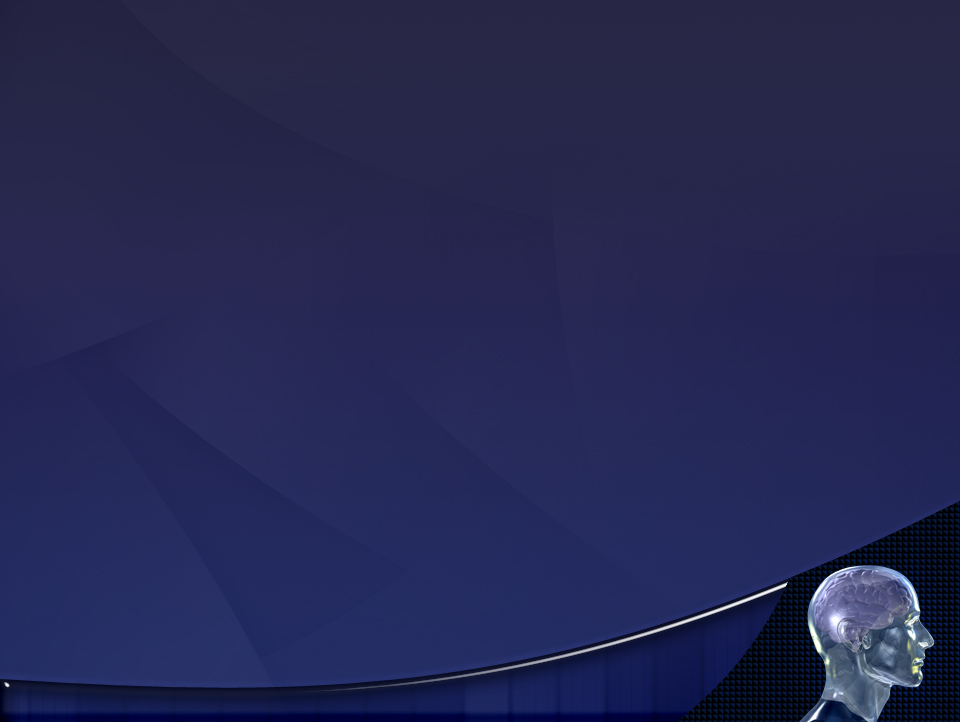 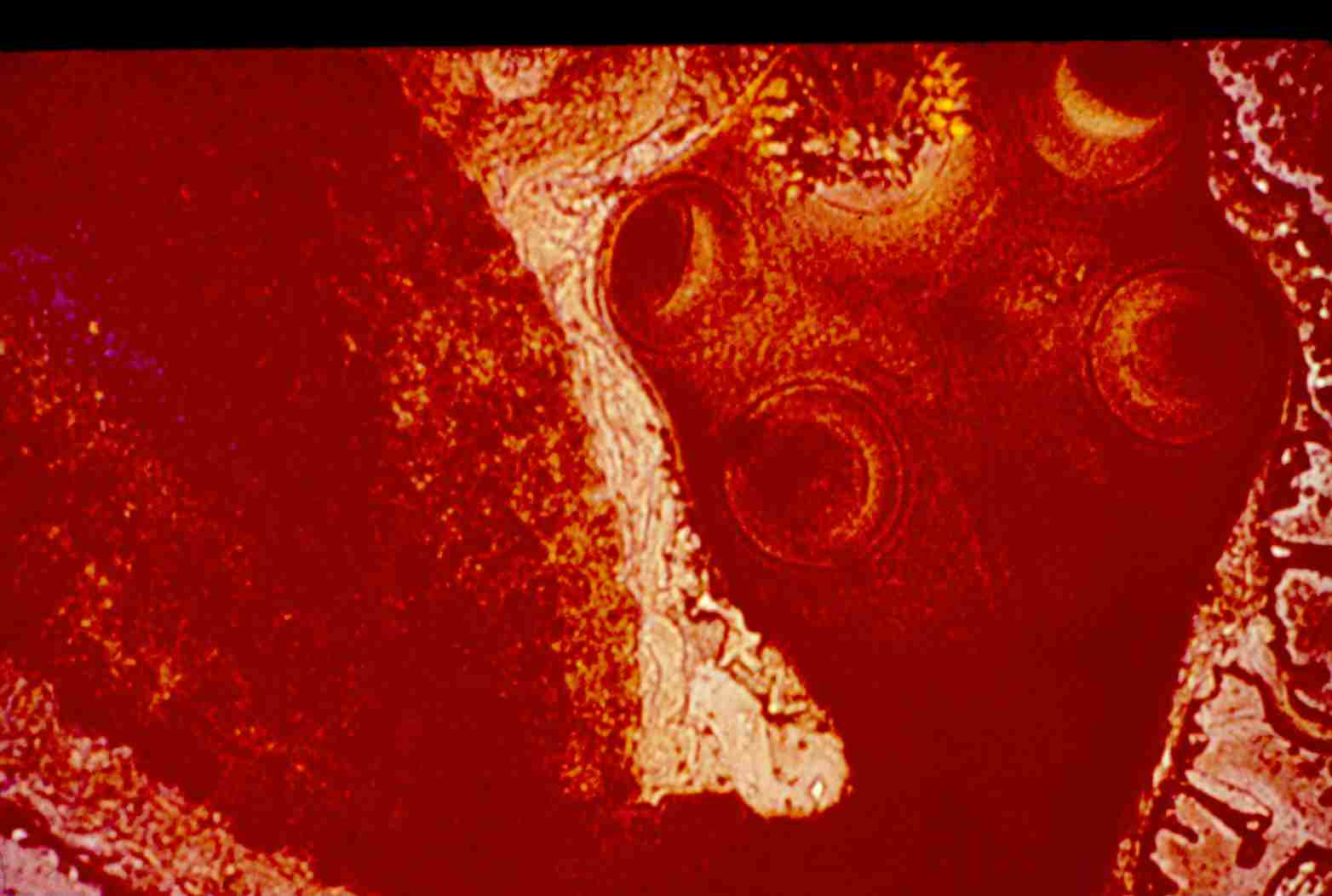 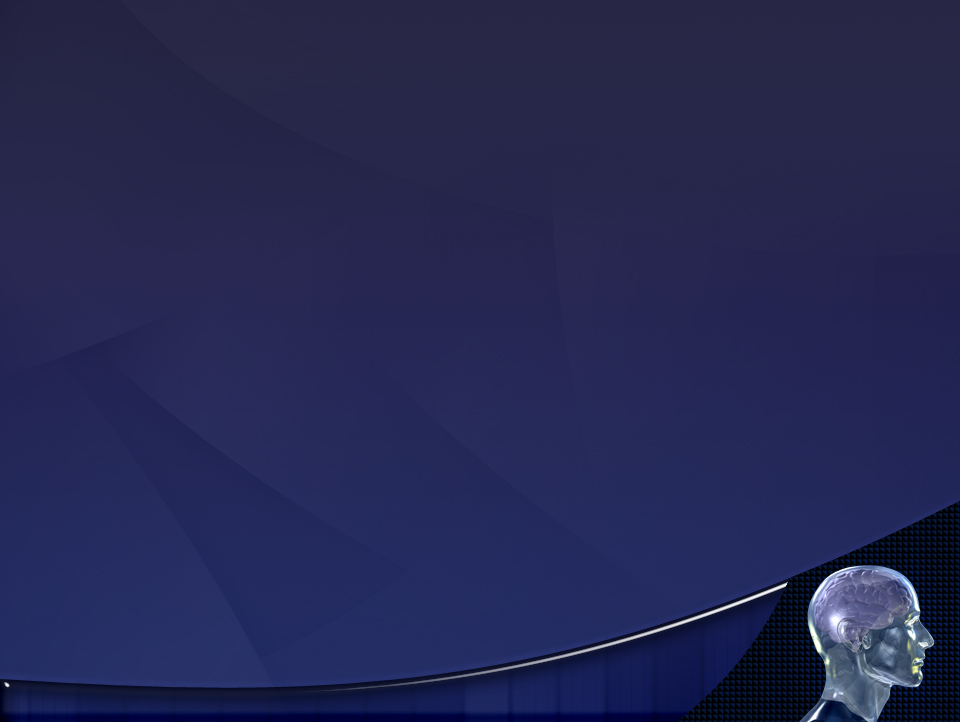 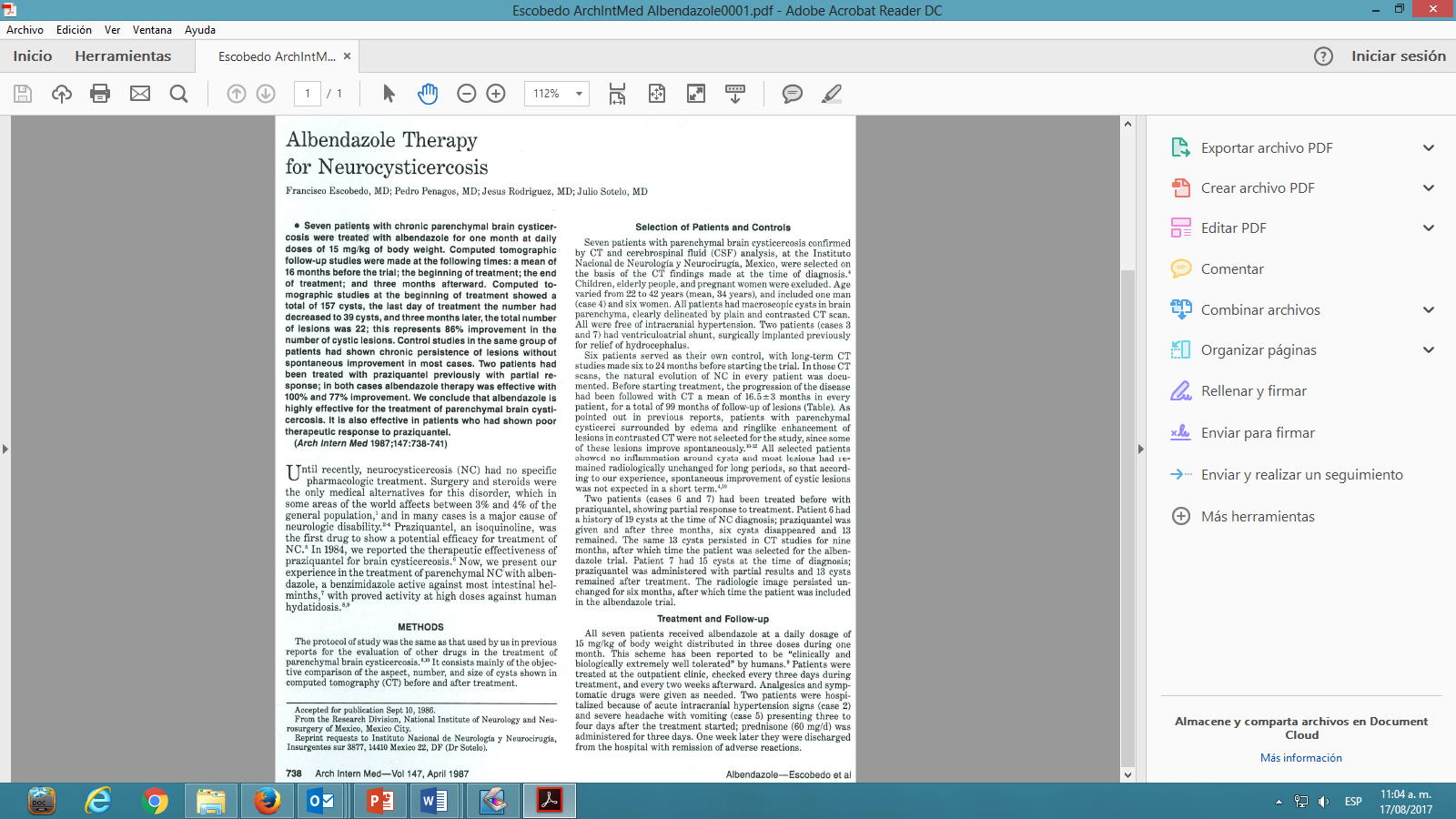 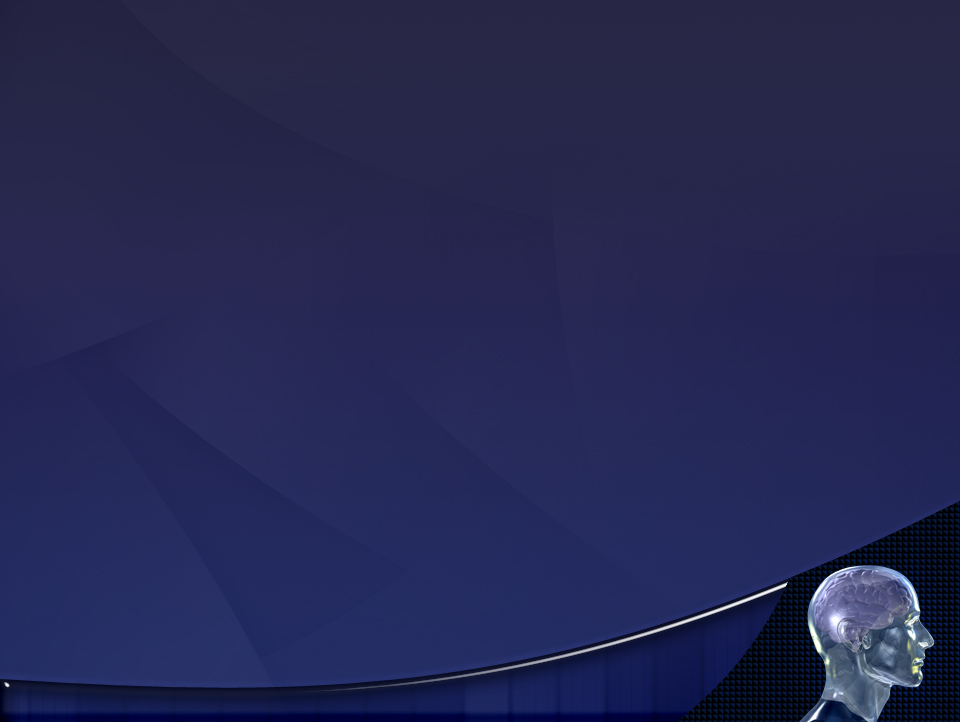 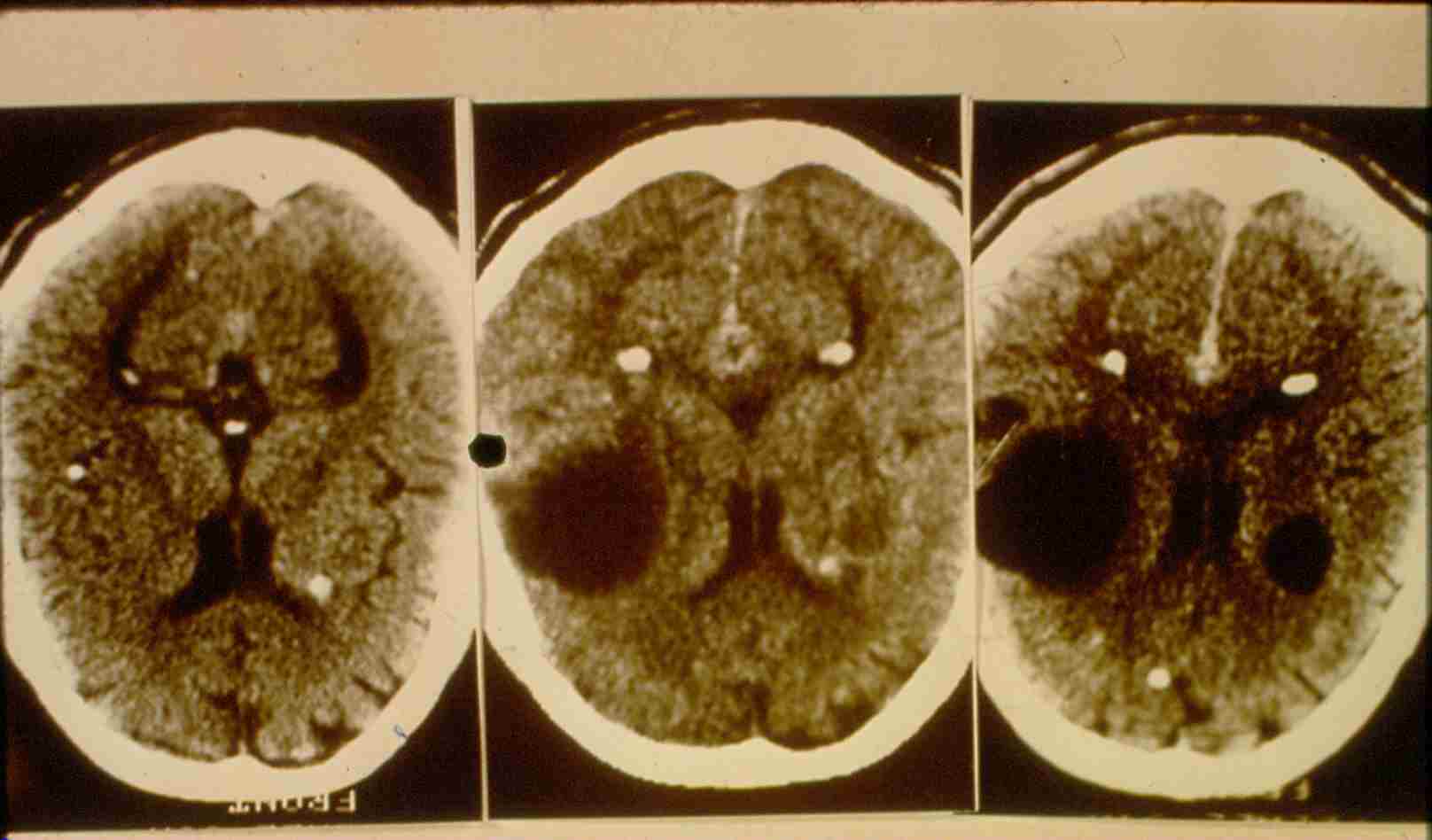 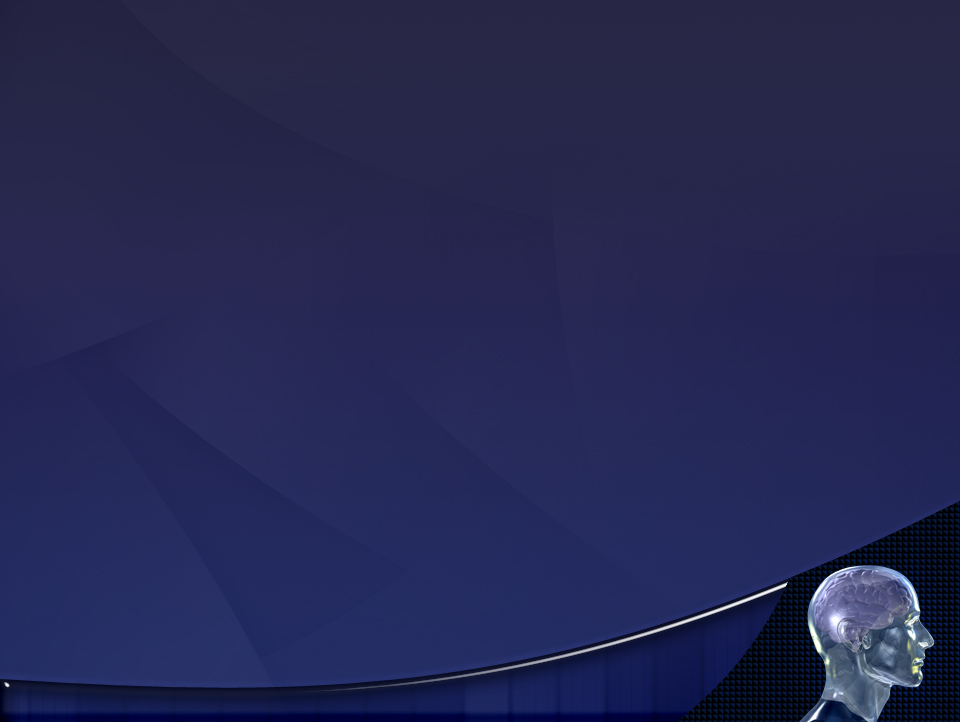 neurocIstiercosis
15 mg/kg/8 DIAS
albendazol
praziQuantel
1ª. ELECCIÓN
8 mg/IM/4 DIAS
DEXAMETASONA
DEXAMETASONA
50 mg/kg/15 DIAS
2ª. ELECCIÓN
8 mg/IM/PRN
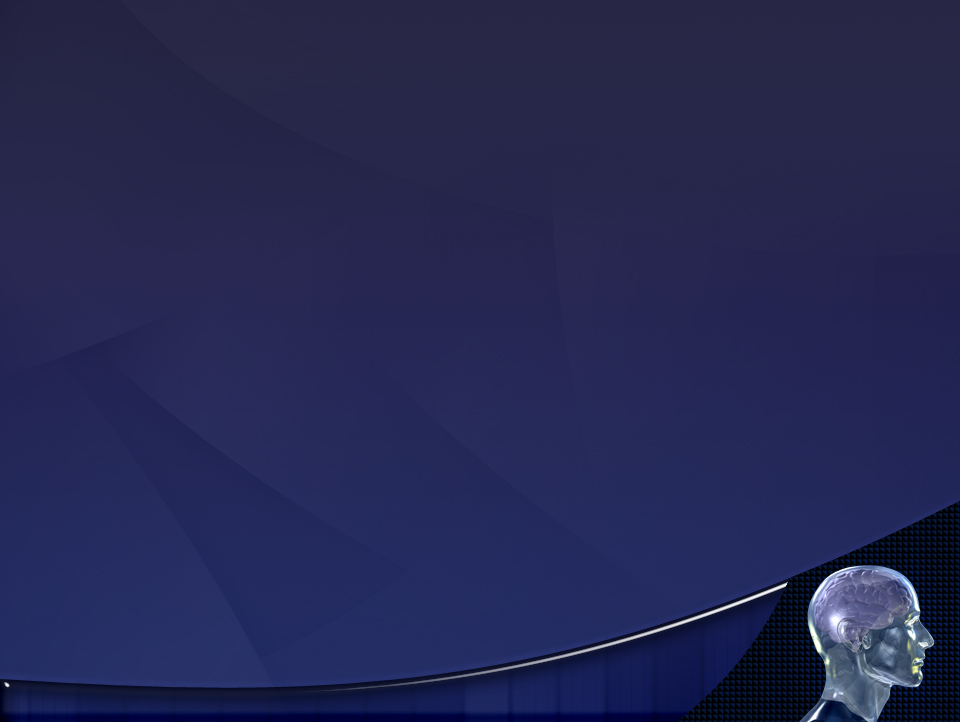 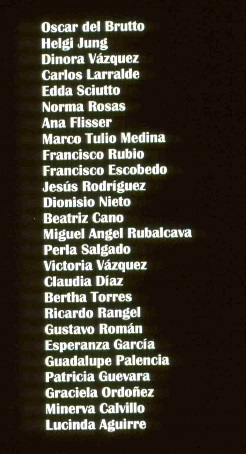